COMMONWEALTH OF MASSACHUSETTS

Deval L. Patrick, Governor
Richard  K. Sullivan, Jr., Secretary
Mark Sylvia, Commissioner
Green Communities Division – State Investments, Local Impact 

Joanne Bissetta
Green Communities Division
MAPC Inner Ring

May 2012
1
Green Communities Division
Serves as the hub for all Massachusetts cities and towns on energy matters
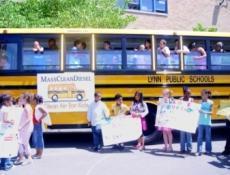 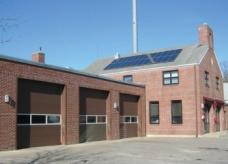 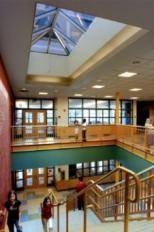 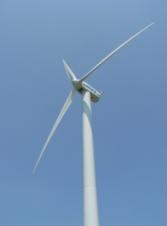 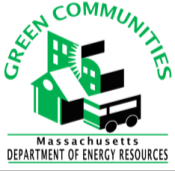 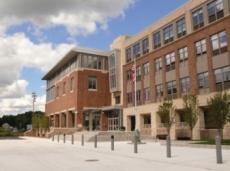 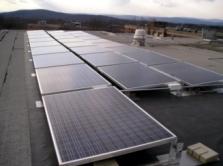 2
Green Communities Division -  Programs & Resources for Municipalities
Green Communities Designation and Grant Program
MassEnergyInsight energy tracking and analysis tool
Municipal Energy Efficiency Program 
Energy Management Services Technical Assistance
ARRA stimulus funding for cities and towns
Mass Municipal Energy Group (MMEG)
Clean Energy Results Program (CERP)
Website filled with tools & resources www.mass.gov/energy/greencommunities
Email updates via listserv – Sign up by sending an email to: join-ene-greencommunities@listserv.state.ma.us
3
[Speaker Notes: Won’t address ARRA]
Green Communities Designation and  Grant Program
Qualification Criteria - Designation

Adopt as-of-right siting for RE/AE generation, R&D, or manufacturing 
Adopt expedited permitting process
Create an Energy Reduction Plan to reduce energy use by 20% in 5 years
Purchase only fuel-efficient vehicles
Minimize life cycle cost in new construction  adopt the Stretch Code
Grant Funding 
Energy Efficiency Projects
Renewable Energy Projects on municipal land
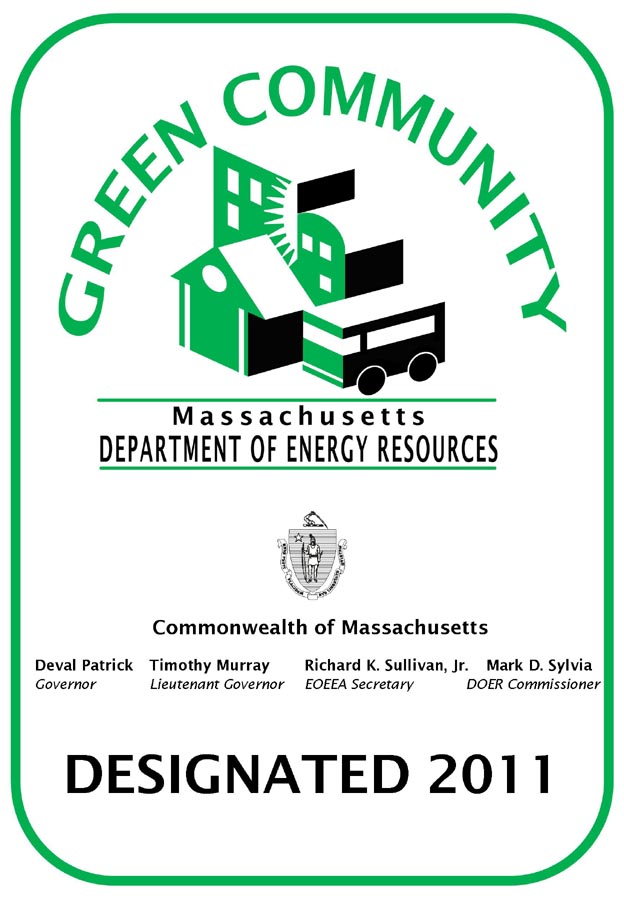 4
[Speaker Notes: - High bar, set by statute, added clarity where needed, guidance mat’ls on our website.  Doing the work here can help municipalities address some of the challenges municipalities face – schools and municipal gov’t have to work together on this.  ERP – will educate you on how to become more energy efficient, will know your buildings.]
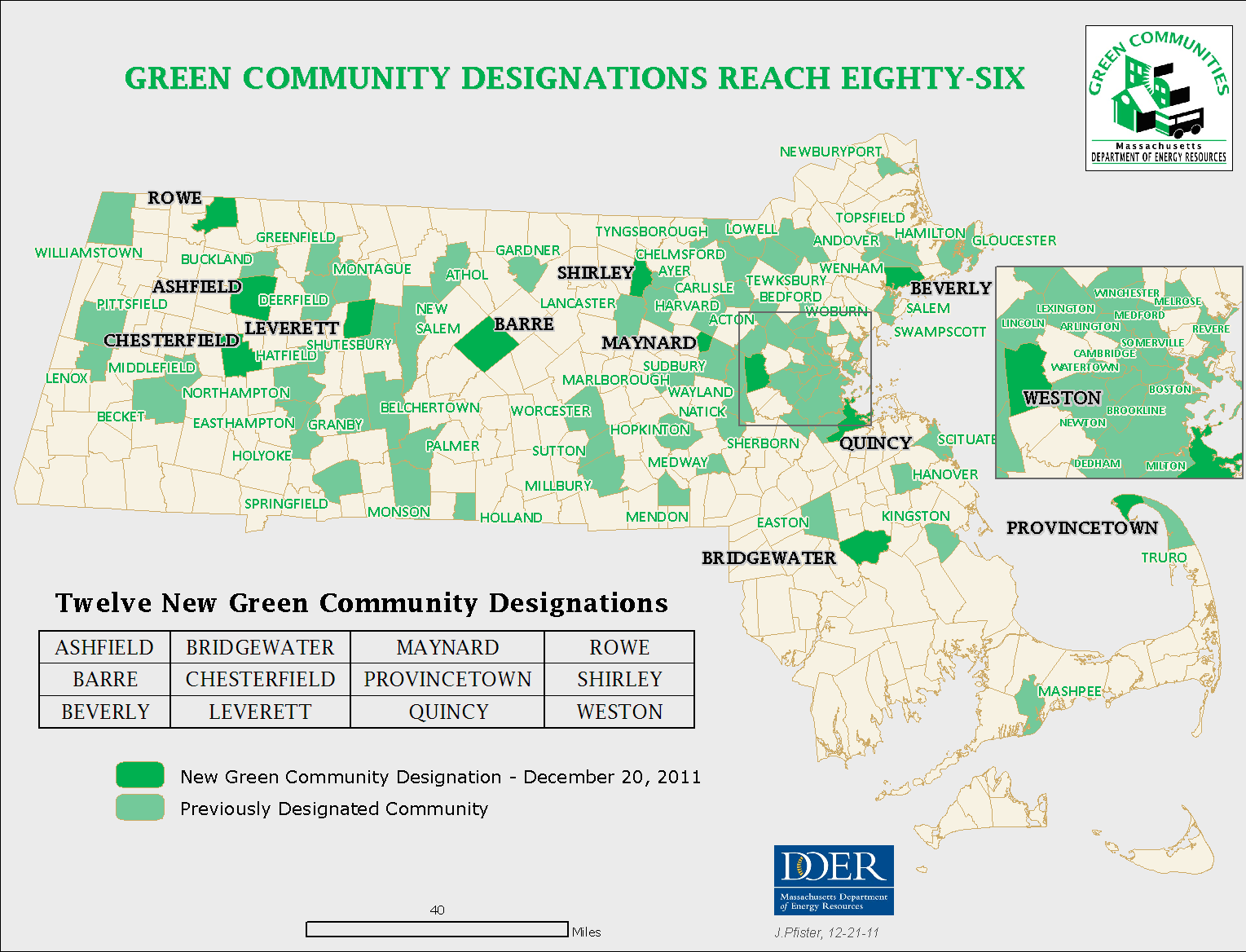 Meet the Green Communities!
5
[Speaker Notes: Next deadline May 29h!]
Green Communities Impact
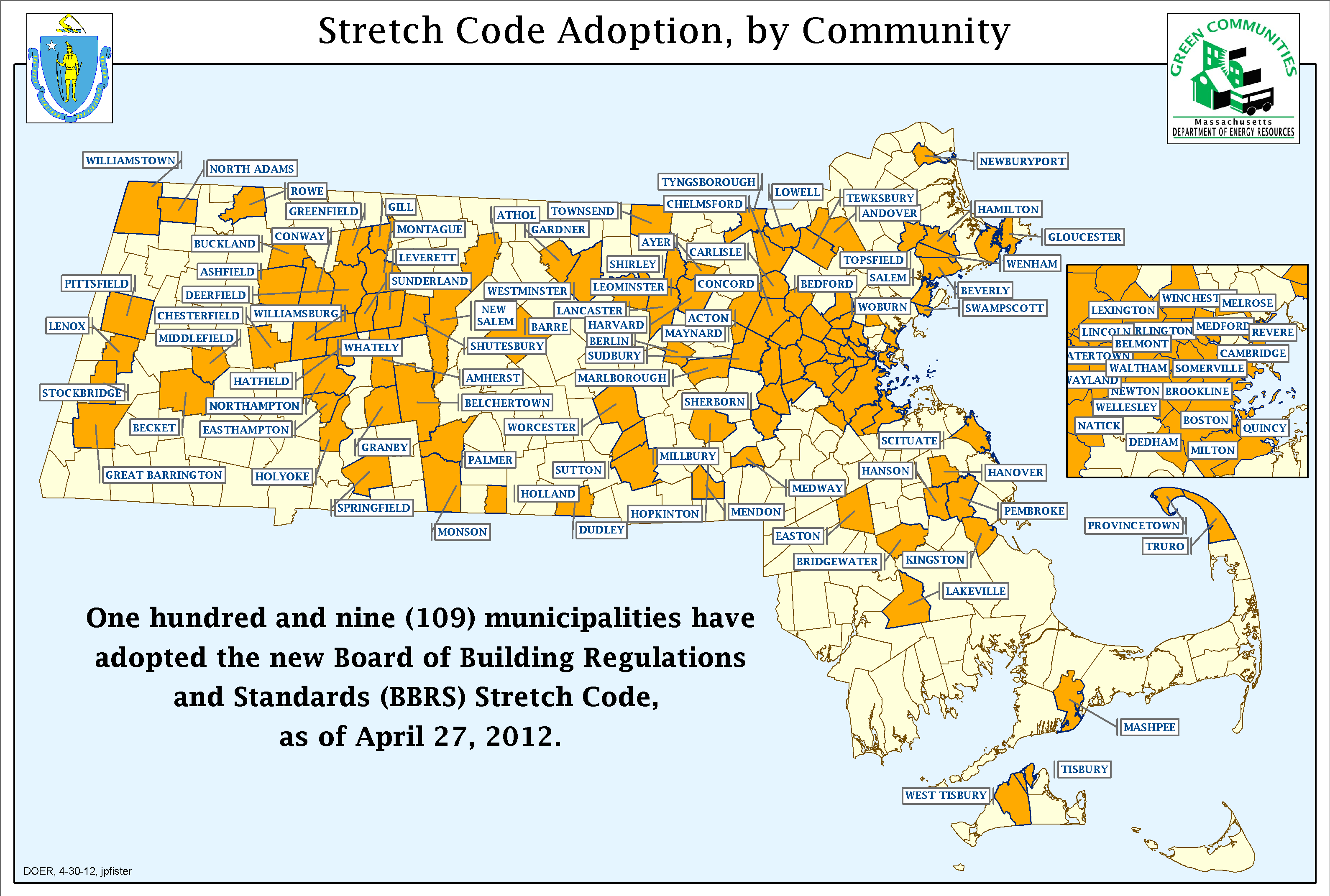 6
[Speaker Notes: Recommended way for meeting criteria 5, adoption of the Stretch Code.  ~20% better than code.  We are here to support, RC’s and Ian F]
Green Communities Designation and Grant Program – the 86
Range in size from 393 to 617,594.

37 communities enacted as-of right zoning for renewable generation 
32 provide for ground mounted PV of 250 kW 
5 provide for wind of 600 kW
1 provides for both wind and PV 

Total Energy Reduction for all 86 Energy Reduction Plans  – 1,699,063 MMBtus
7
[Speaker Notes: Small – Rowe; largest - Boston
ERP - 13,130 MA households]
Green Communities Designation and Grant Program – the 86
Communities receive 4 metal road signs and an official certificate

Grant allocations based on a $125K base plus a population/per capita income formula; maximum $1M.
Range from $130,725 in Hatfield to $1M for Boston

Projects being funded include energy conservation measures, performance contracts, solar PV projects, incremental costs for hybrid vehicles.
23 grants complete to date
Grants $5.4M
Total Projects Costs $7.4M; utility incentives $768K
Annual savings of $1.085M
8
[Speaker Notes: Annual Designation Deadline of May 29th]
Green Communities Designation and Grant Program – the 86
Lowell  - JFK Civic Center Chiller Replacement & Four School Lighting Improvements
Grant towards Performance Contract measures allowed Lowell to do additional energy measures in City Hall
National Grid rebates applied to lightingfixture upgrades, lighting controls, and vending machine controls in schools
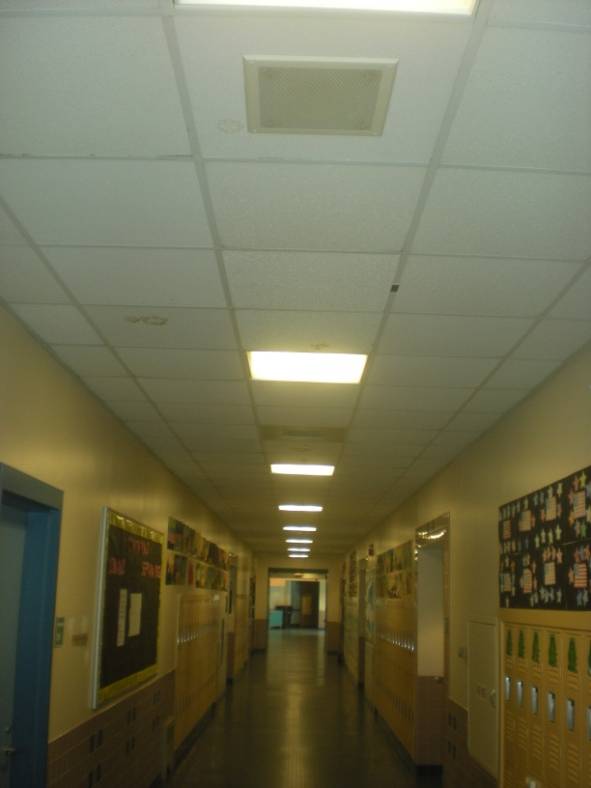 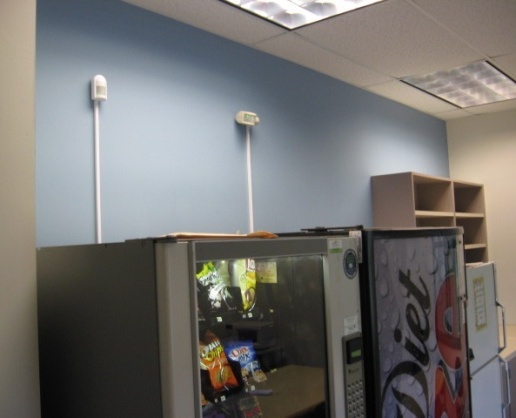 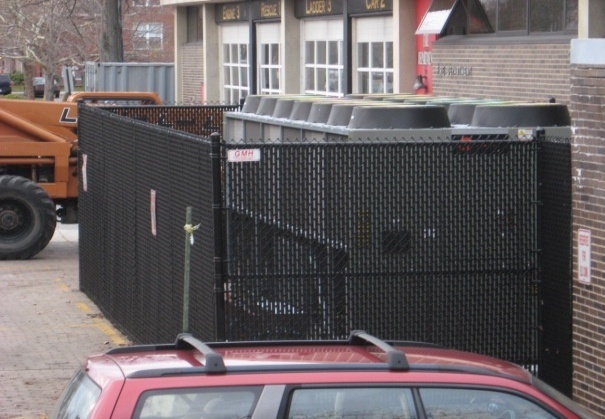 9
[Speaker Notes: Highlight 3

Grant = $546,506
Annual cost savings of $76,000]
Green Communities Designation and Grant Program – the 86
Easthampton -  LED Streetlight Replacement Project
~ 1/3 of the streetlights replaced with LED technology
Incentive grant from WMECO augmented grant $$
City set up a review committee to assess available products, vendors, and costs
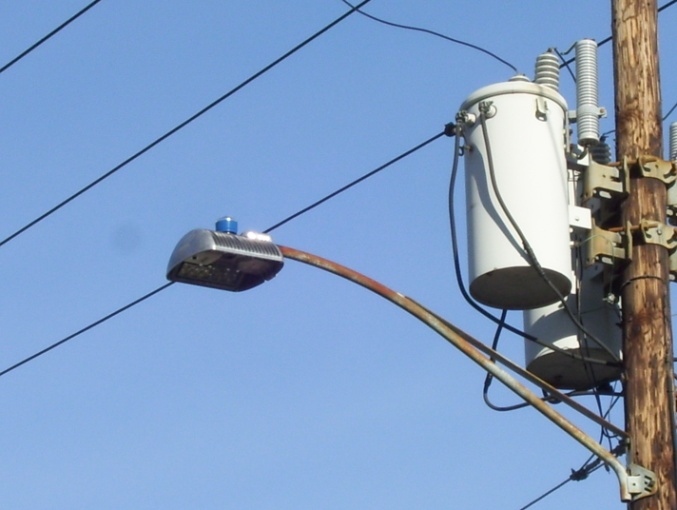 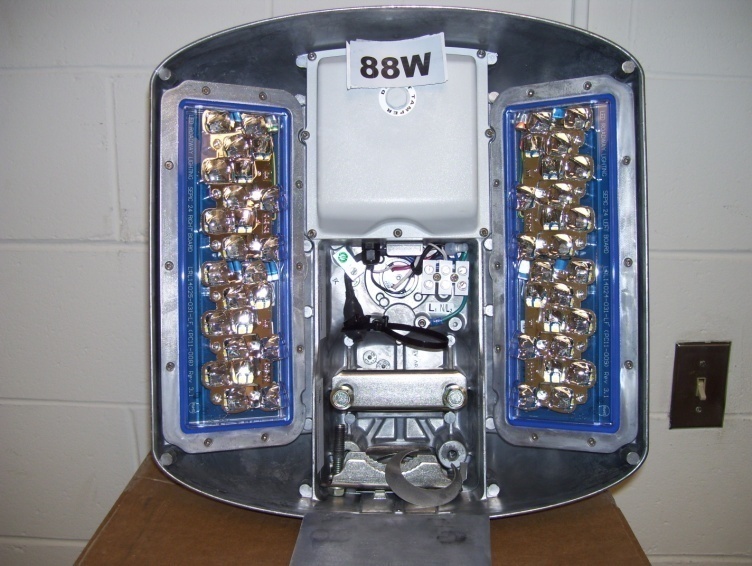 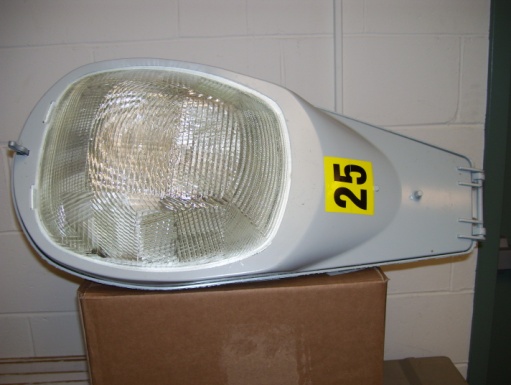 Replaced 250w HPS lamp
New 88w LED lamp and installed
10
[Speaker Notes: Grant $174,985
Annual Savings $23,735


$5.4M grants, $7.4M in total installed costs – more than $750K in utility incentives 

Grant amount = $174,985
Annual cost savings of more than $23K from this project.]
Green Communities Designation and Grant Program – the 86
Sudbury -  New Lighting, HVAC & Lighting Controls, New Efficient Vehicle
NSTAR rebates for lighting and/or HVAC or lighting controls in 6 schools and 4 municipal facility buildings
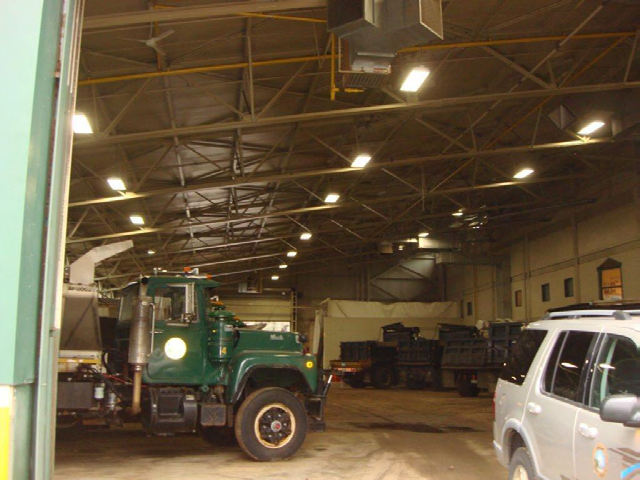 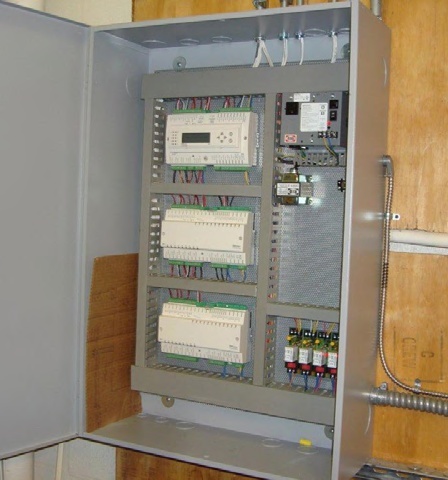 11
[Speaker Notes: $136,238
Annual Savings = $45,559]
Why Become a Green Community?
Economic Benefits – reduce energy consumption, reduce energy costs
Environmental benefits – reduce greenhouse gas emissions
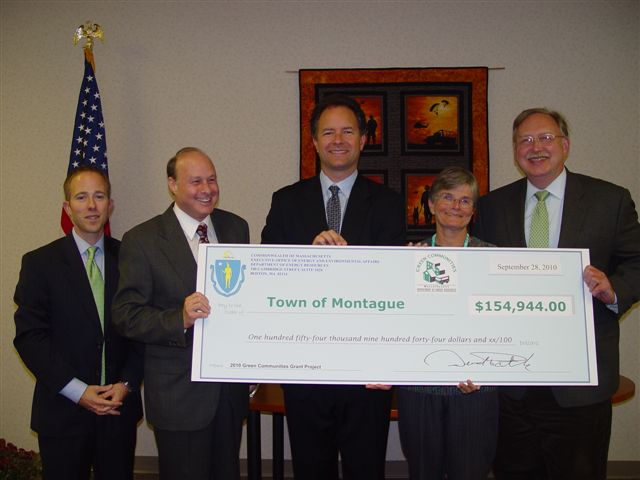 Recognition – Sustainability leader in the Commonwealth
Recognized on DOER website, printed materials
Recognition sign placed in each community
Grants - to become even greener $$
12
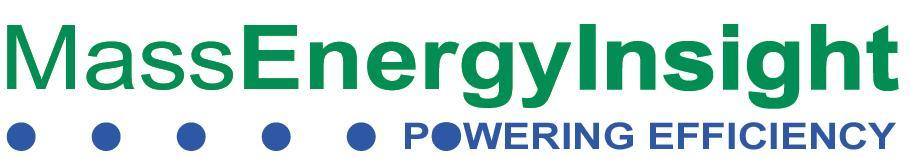 FREE online tool for MA cities, towns, RSD & WTP
Provides:
 Automated electronic download of utility data
All energy costs and accounts in one place
Standard and custom reporting
  One tool to do it all:
 Benchmark: track energy use by town, department or building
 Identify: least efficient buildings for efficiency action
 Measure and verify: energy use trends by building over time
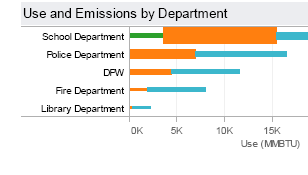 13
[Speaker Notes: Inform decision making around energy, before can make any decisions, need data, need to know what you are consuming.
Online tool, available at now cost
Automatic download of IOU data, user-friendly
Looking toward creating a MA benchmark – how does my school compare to simlar schools?
Criteria 3 – establishing baseline]
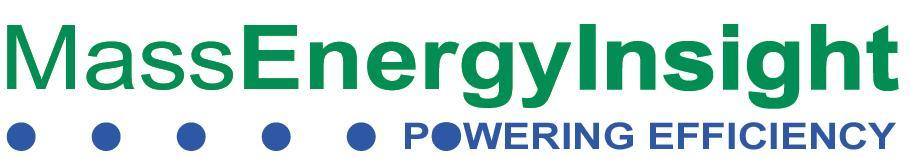 To date more than 400 individuals in more than 200 towns trained to use MassEnergyInsight to benchmark and monitor ongoing energy use, costs, and emissions
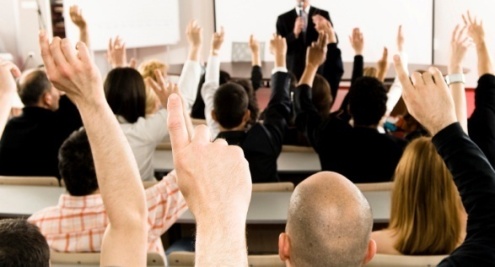 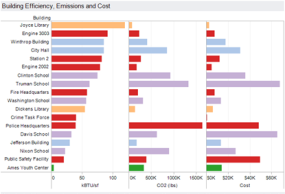 14
[Speaker Notes: More than half of all towns]
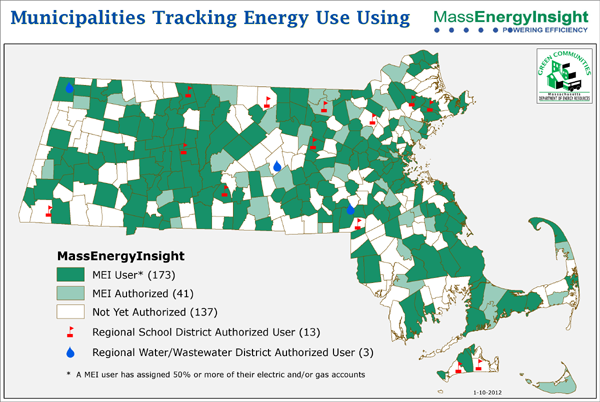 15
Municipal Energy Efficiency - EAP
Helping municipalities, school districts, water and waste water districts identify and implement energy efficiency measures
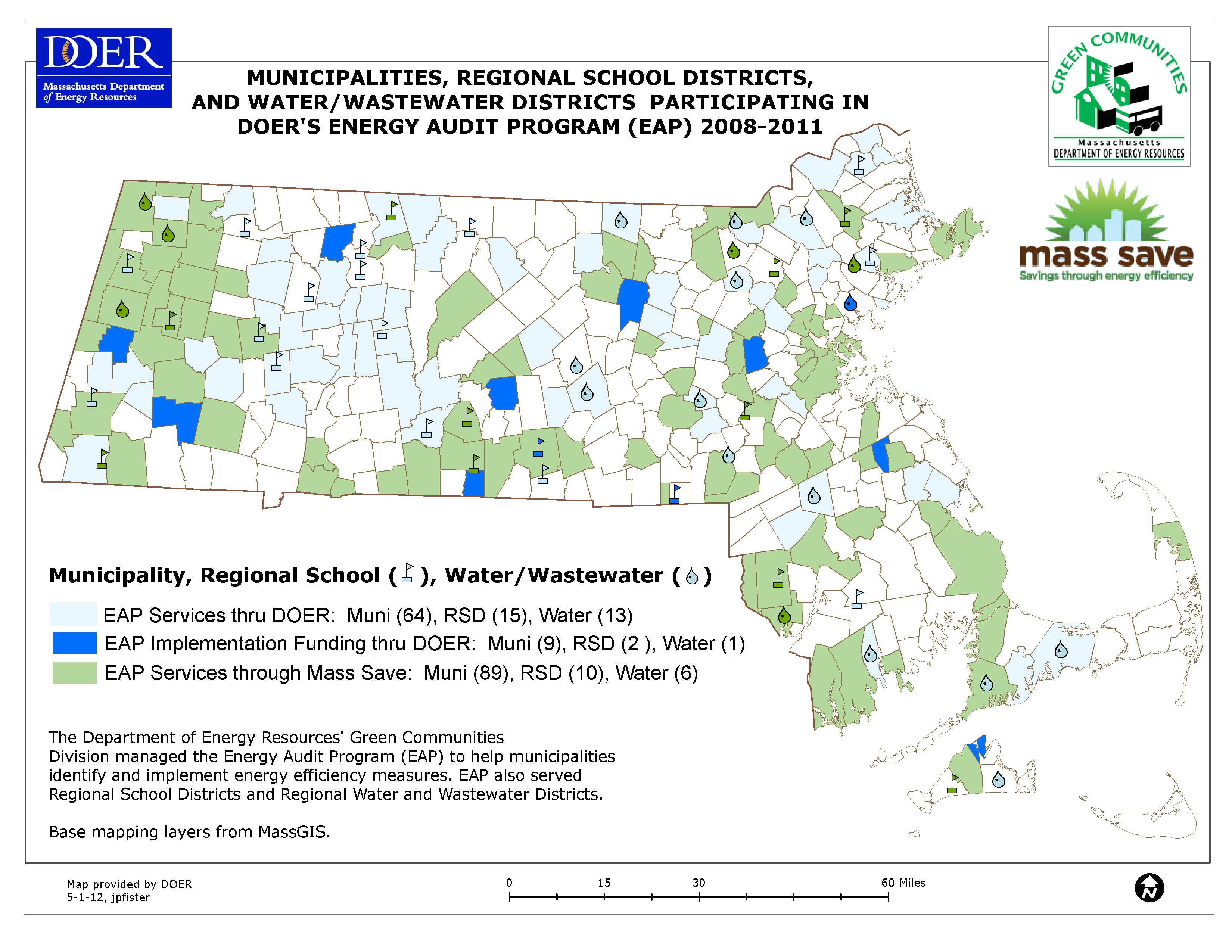 16
[Speaker Notes: Partnership with PAs
 GCA, utilities have significant goals they must meet for EE along with $$ to do so, municipalities provide opportunity]
Energy Management Services Assistance – MGL c25A sections 11C and 11i
Also known as Energy Savings Performance Contracting
Provide a guide, model RFR/RFQ and model contract documents
Review bid documents & contracts
Educate and guide communities through the process

Contact:  Eileen McHugh at eileen.mchugh@state.ma.us, 
		    617-626-7305
17
[Speaker Notes: Massachusetts has a mature ESPC market, with 160 cities, towns, or regional school districts (both municipal and regional technical schools) having issued solicitations.
Sixty-four of the 160 awarding authorities have selected an ESCO. 
Thirty-two have reported energy cost savings of $10.7 million per year.
Total investment is $178 mil.
The state has blazed the trail (nationally) for aggregated regional projects such as CVEC using this process; other regional projects include FRCOG, PVPC, MVPC, MAPC.

Website has a wealth of information]
Green Communities Division – What’s New?
Massachusetts Municipal Energy Group
Made possible by a grant from the Green Communities Division
What
Web-based community
Managed by MMA
Goal
Help Commonwealth's cities and towns exchange information and knowledge to reduce local energy use and carbon footprint
Who
Mayors, town managers, boards of selectmen, building inspectors, school superintendents, school board members, members of energy or sustainability committees . . . and others

MMA CONTACT: Victor Nascimento, vnascimento@mma.org
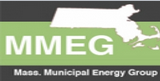 18
[Speaker Notes: Who: and others that work for the benefit of munis’ energy activities – employees and volunteers. Not a full launch, will do soon]
Massachusetts Municipal Energy Group
Made possible by a grant from the Green Communities Division
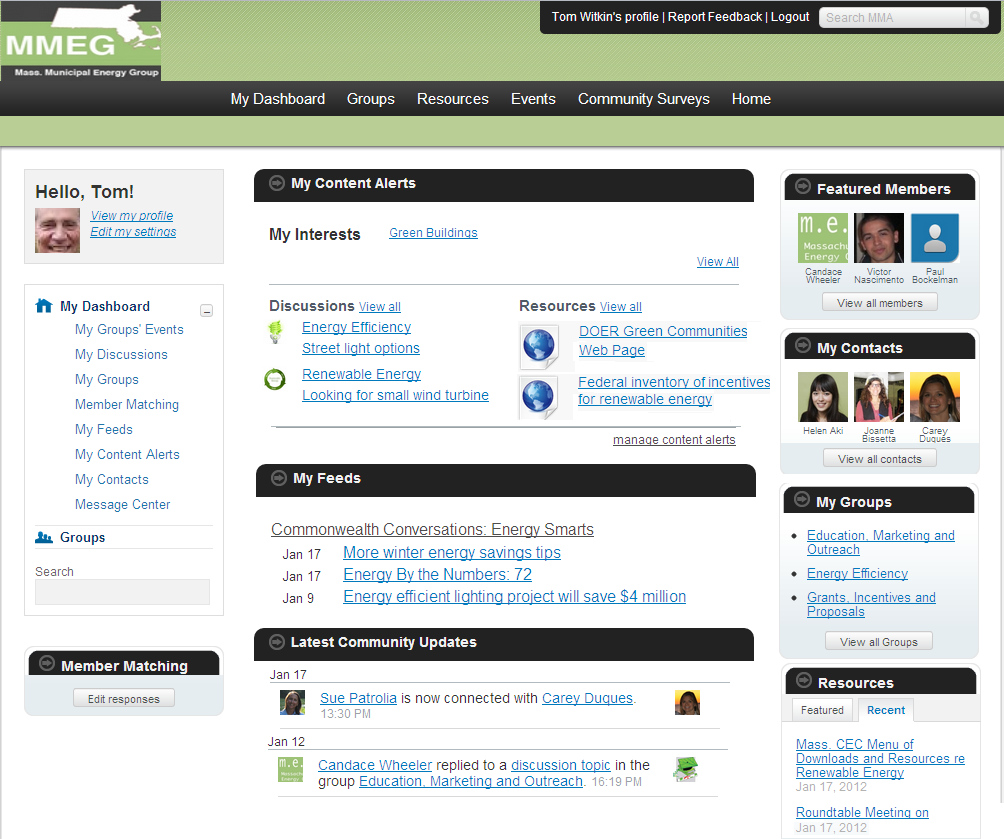 19
[Speaker Notes: The Here’s an idea of its social networking contents, and look and feel.]
Clean Energy Results Program
DEP/DOER partnership
Goal:  To reduce regulatory and other barriers to clean and energy efficient development across the state
Sample Activities:
 DEP/DOER Clean Energy Support Teams, similar to that provided for PV on Landfill Development
Create fact sheets and conduct outreach through workshops, seminars, other public forums
Conduct studies to assess clean energy potential, e.g. Anaerobic Digestion on public lands.
Contacts:  
Green Communities Regional Coordinator – 
Joanne.bissetta@state.ma.us
Catherine Finneran, MassDEP Clean Energy Director catherine.finneran@state.ma.us
20
[Speaker Notes: For both commercial and private]
Green Communities Division – What’s new?
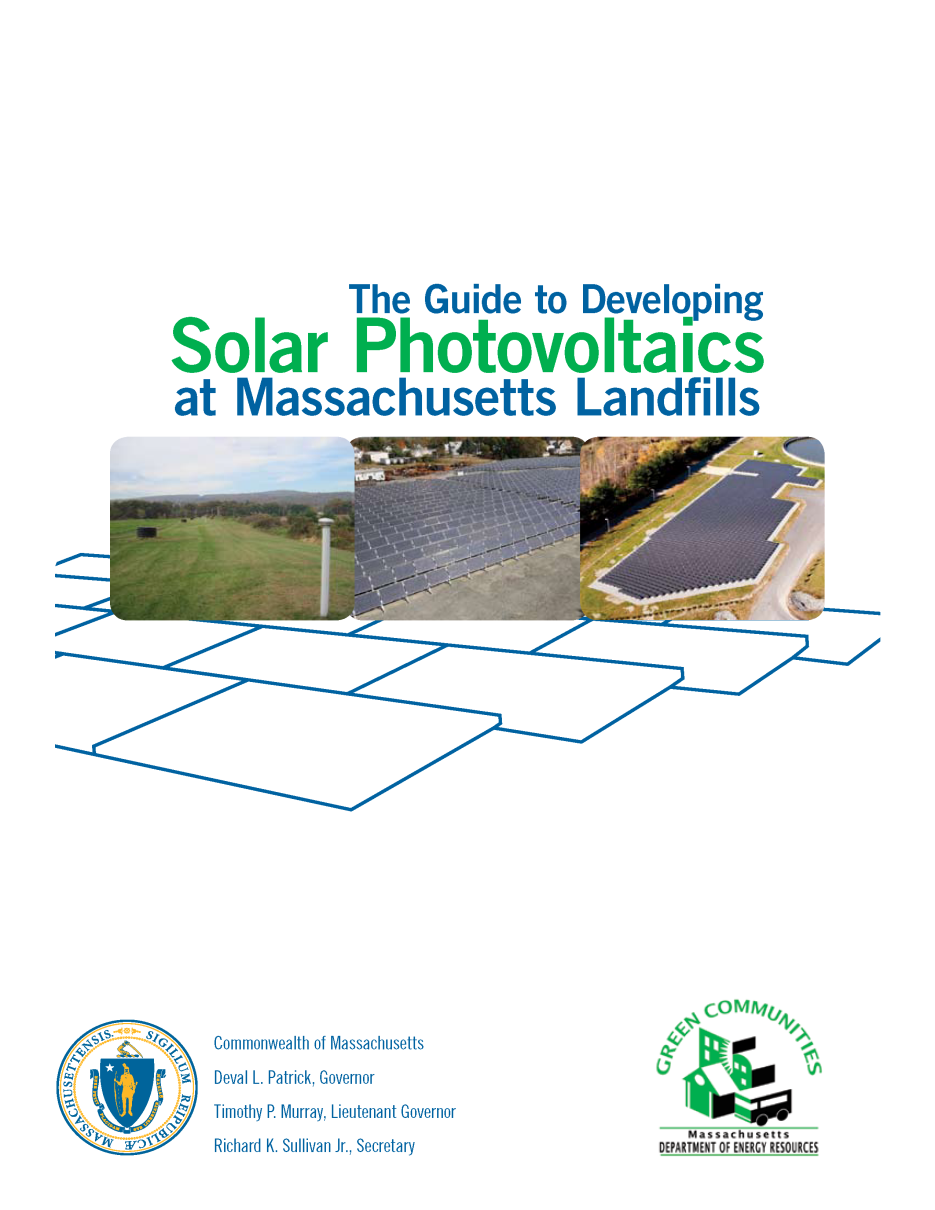 More Guidance Materials!
PV on Landfill Handbook
More webinars, posted on website
April 19th, Net Metering
More to come!
21
[Speaker Notes: Posted on our website today!
Net Metering – close to 300 people participated]
Green Communities Division – What’s new?
U.S. Department of Energy SunShot Award: 
Mass Solar – Making it EZ
DOE SunShot Rooftop Solar Challenge to 
Induce Market Transformation

Award: $566,354
Develop model local permitting process, including guidance for structural review
Develop model zoning bylaws
Design community solar financing model

Partners: Massachusetts Clean Energy Center (MassCEC); City of Boston; City of Cambridge; Town of Harvard; Town of Hatfield; Town of Winchester; Solar Energy Business Association of New England (SEBANE); Massachusetts Board of Building Regulations and Standards (BBRS); Massachusetts Development Financing Agency 	(MassDevelopment)
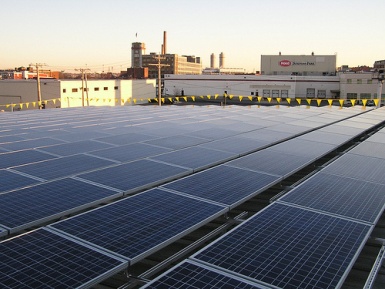 22
Green Communities Division – What’s new?
More Opportunities for Green Communities!
Competitive Grant Program
Application Deadline March 30th
22 applications under review
$2M available in total, max award of $250K
Annual Program in Fall, pending available funds
Solarize II
13 applications from 17 communities 
selected
RFP issued for installers
Solarize I in 4 communities – increased total installations from 29 to 162
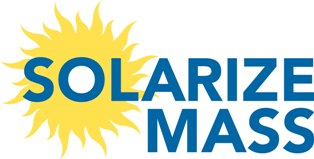 23
[Speaker Notes: Solarize for both commercial and private, systems up to 15 kW, Comm Solar II Rebate, first 5 kW; tech asst provided.  Rebate is .40/kw with adders to get up to .85, Mass components/moderate income.  
Harvard the winner – from 13 systems to 75]
What Can YOU Do?
Organize an Energy Committee

Contact your Regional Coordinator

Get trained on Mass Energy Insight

Contact your utility about an audit

Talk to other municipalities in your region
24
Contact Information
Meg Lusardi, Director 
meg.lusardi@state.ma.us

Joanne Bissetta, Regional Coordinator
 (978) 694-3315
joanne.bissetta@state.ma.us

Email updates via listserv – Sign up by sending an email to:
 join-ene-greencommunities@listserv.state.ma.us
www.mass.gov/energy/greencommunities
25